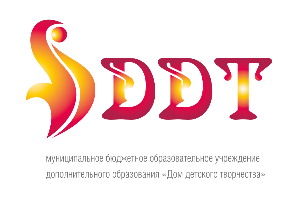 Реализация дополнительных общеобразовательных общеразвивающих программ для детей 
с ограниченными возможностями здоровья
Килина И.Н., 
методист, заведующий научно-техническим отделом
 МБОУ ДО «ДДТ» г. Дивногорска
Дивногорск, 28.08.2020
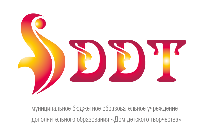 Нормативная база
Закон "Об образовании в Российской Федерации" от 29 декабря 2012 г. N 273-ФЗ;
Приказ Минпросвещения РФ №196 «Об утверждении Порядка организации и осуществления образовательной деятельности по дополнительным общеобразовательным программам»
Концепция Федерального государственного образовательного стандарта для обучающихся с ограниченными возможностями здоровья;
Положение о порядке обучения по индивидуальному учебному плану в МБОУ ДО «ДДТ» от 22.03.2016.
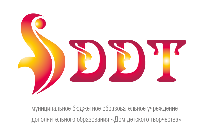 Основные цели
Выявление и развитие творческих способностей у детей с ОВЗ. 
Воспитание и социализация (социальная адаптация) детей с ОВЗ.
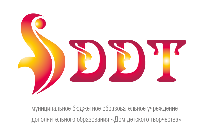 Инструменты достижения целей
Интегрированные (гибкое обучение) и адаптированные программы художественно-эстетической и социально-педагогической направленностей (ДООП «Английский язык», ДООП хореографического ансамбля «Огонёк», ДООП «Jay-dance», ДООП «Весёлые нотки», ДООП «Студия детской моды Чародейка», «АДООП «Акварель», АДООП «Музыка. Оркестр»).
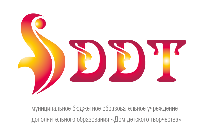 Принципы  и формы работы
Принципы:

соблюдение интересов ребенка
системность
непрерывность
вариативность
рекомендательный характер оказания услуг

Формы работы в учреждении:

Инклюзивные группы различной наполняемости
Индивидуальное обучение

Формы работы в объединениях:

Индивидуальные занятия
Групповые занятия
Занятия в малых группах
Участие в реализации проектов (с привлечением обучающихся КГБОУ «Дивногорская школа»)
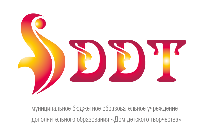 Динамика количества детей с ОВЗ
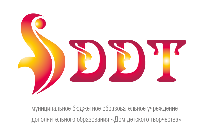 Кол-во детей с ОВЗ на 30.05.2020 в разрезе нозологий
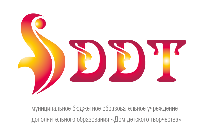 Кол-во детей с ОВЗ на  в разрезе объединений
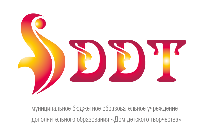 Создание социально-психологических условий для развития личности учащихся и их успешного обучения
Кадровое обеспечение:
- кол-во педагогов, работающих с детьми с ОВЗ – 7
кол-во педагогов, прошедших подготовку (курсы ПК) – 3
Образовательная среда:
разработка АОП
индивидуальное обучение
Методическая среда:
разработаны общие принципы и подходы в работе с детьми с ОВЗ
разработаны методики мониторинга результатов и компетенций обучающихся с ОВЗ (в рамках проекта)
ведется работа по унифицированию формы АОП в дополнительном образовании
МТБ:
оборудован бассейн
организовано индивидуальное пространство для конкретных детей (дети РАС)
участие в проекте «Доступная среда»
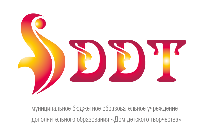 Результаты работы
Показатели результативности и эффективности работы в учреждении:

динамика индивидуальных достижений учащихся с ОВЗ по освоению предметных программ;
создание необходимых условий для обеспечения доступности качественного образования для детей с ограниченными возможностями здоровья (формы обучения и наличие соответствующих материально-технических условий);
увеличение доли педагогических работников образовательного учреждения, прошедших специальную подготовку и обладающих необходимой квалификацией для организации работы с обучающимися с ОВЗ;
количество специалистов, привлекаемых к индивидуальной и групповой работе с детьми с ОВЗ.
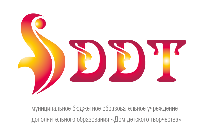 Результаты обучающихся по программам инклюзивного образования
Обучающиеся с ОВЗ принимают полноценное участие в процессе обучения, а также включены в социокультурное пространство образовательного учреждения.
Обучающиеся способны на самоопределение в результате обучения по программам (самостоятельный выбор программы обучения).
Обучающиеся демонстрируют результаты обучения по программам, равные результатам обучающихся без ограничений. 
Публичные демонстрации полученных навыков детьми с расстройствами аутистического аппарата (выступление на публике).
Участие родителей в процессе обучения по интегрированным программам (объединения «Добрый оркестр»).
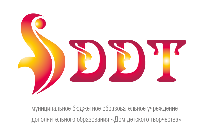 Результаты работы
Сформированность личностных, метапредметных и жизненных компетентностей обучающихся
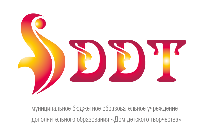 Работы детей с ОВЗ, педагог  Шевцова Д.А.
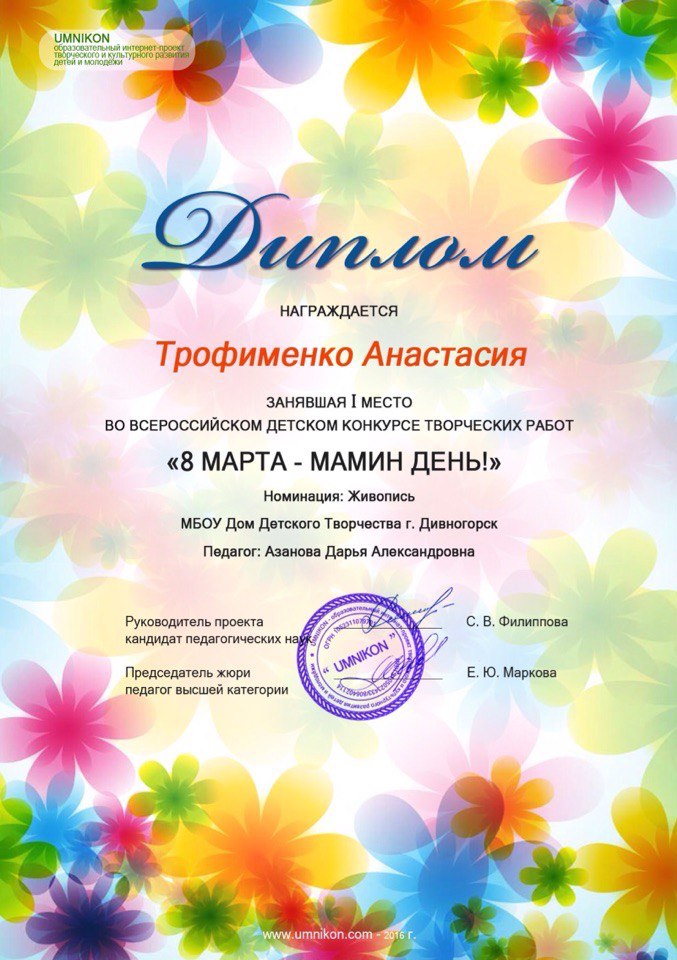 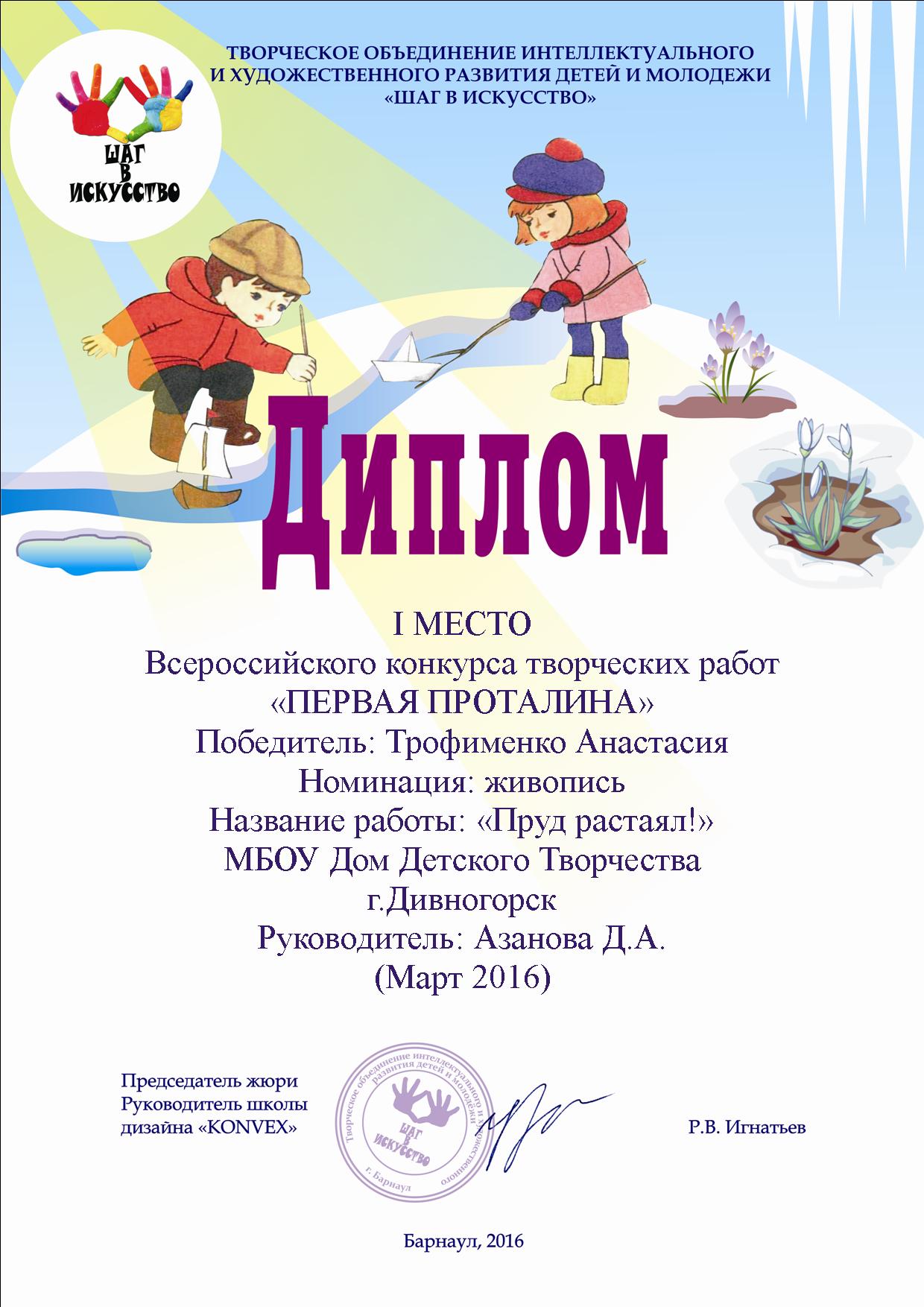 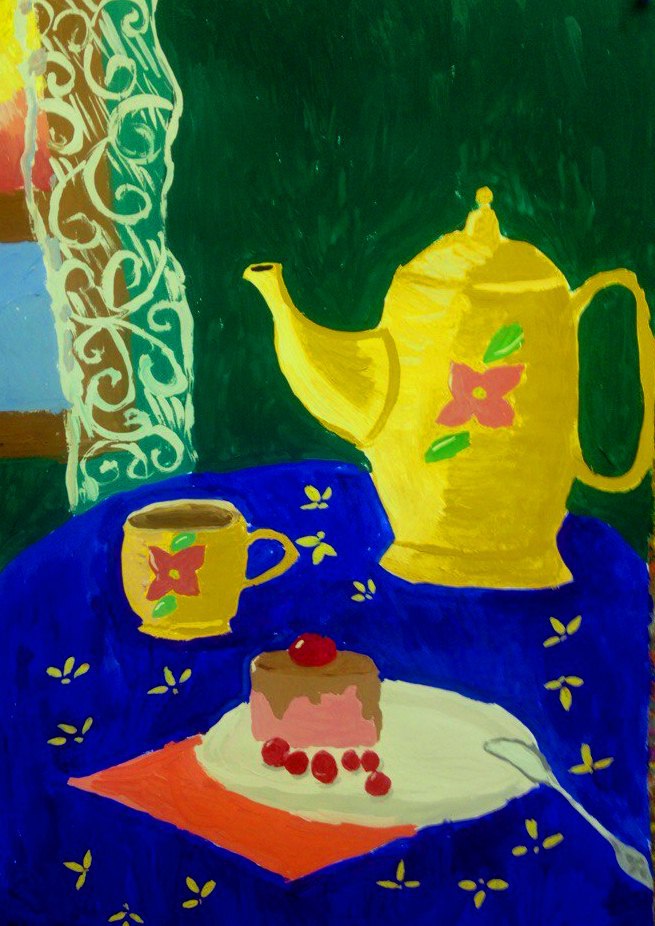 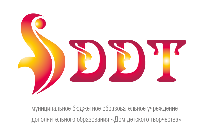 Выступление детей с ОВЗ, педагог Землянская Т.В.
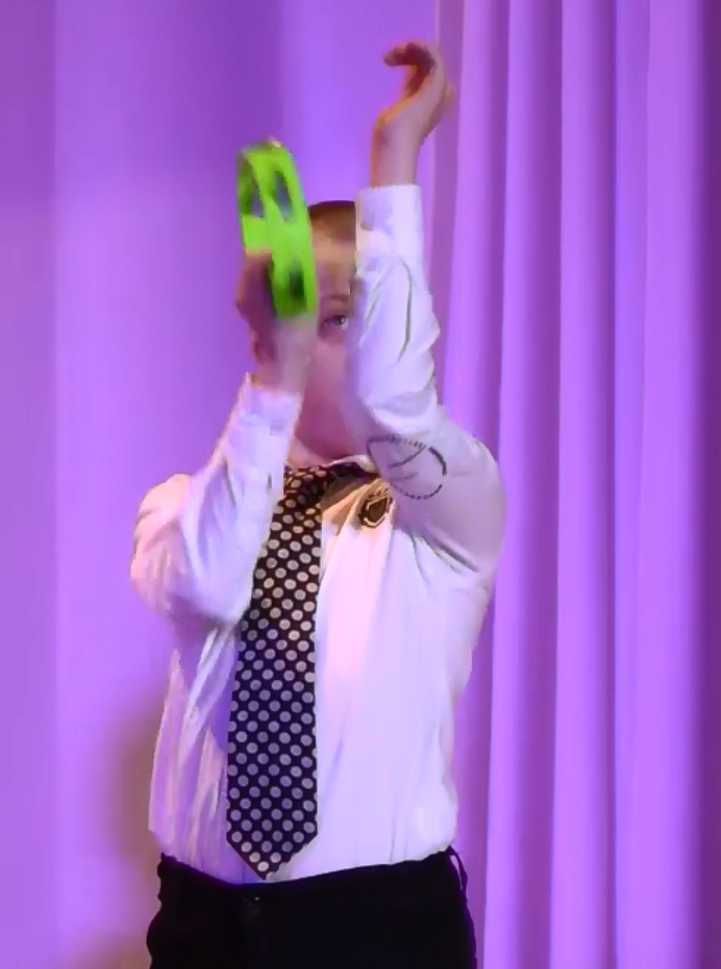 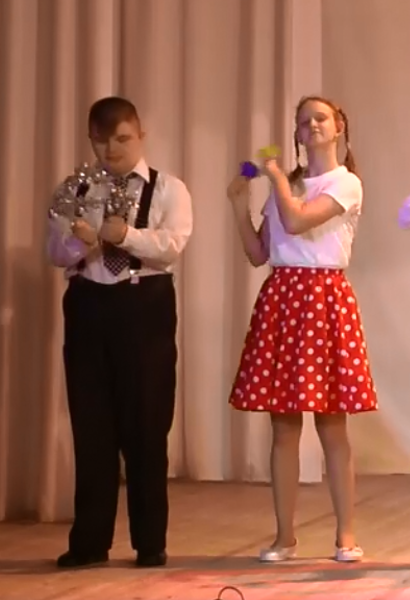 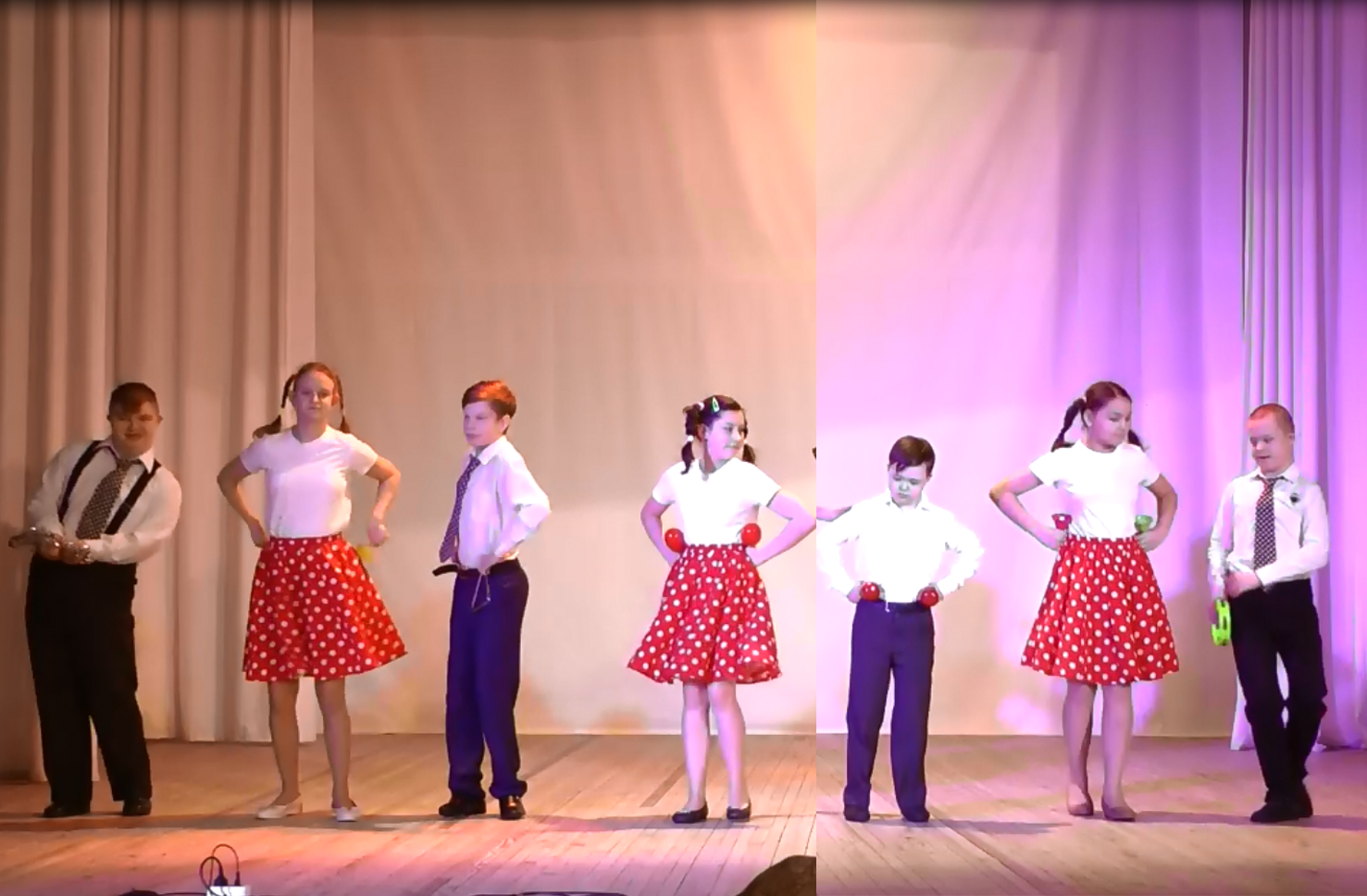 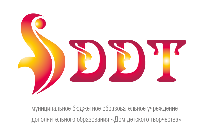 Спасибо 
                          за 
										внимание!